用例图 —— 查询业务
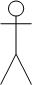 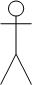 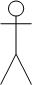 UC11
UC12
UC13
UC14
UC15
车管所用户
交警大队业务用户
交警大队分析用户
机动车查询
驾驶证查询
交通违章查询
交通事故查询
危险品运输查询
用例图 —— 分析业务